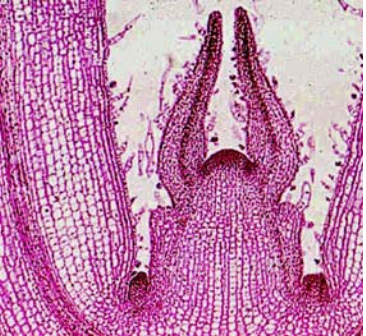 Mô phân sinh chồi ngọn